Three levels of situation awareness in driving with secondary tasks
期刊：Safety Science
作者： Nadja Schomig, Barbara Metz
姓名：許浩維
學號：M10421233
指導老師：柳永青老師
日期：2016.04.20
1
Introduction
越來越多的研究指出行駛與次要任務同時進行時是具有危險性，綜合所有的結果當駕駛有額外任務時將降低駕駛表現與安全性。（Horrey and Wickens, 2002)

駕駛表現最明顯的危險行為是車道偏移，與對於突發事件反應遲緩。 (Lee et al., 2001; Tornros and Bolling, 2005)

對於這些結果的發現可以假設認知資源是有限的(Wickens, 2002)

當駕駛分心使用手機時會將速度放慢 (Gustafsson, 2004)
2
SA in driving with secondary tasks：Proposal of a three-level model
假設三個級別可以適合觀察駕駛對於分心作業與開車之相互關係 (Rauch, 2009)
Operational level (e.g.導航任務放置的地方)
Tactical level (e.g.駕駛決定何時何地進行超車)
Strategical level (e.g.車輛的控制保持穩定狀態)
這裡的假設3個模型主要觀察次要任務與駕駛的交互作用
Planning level
Decision level
Control level
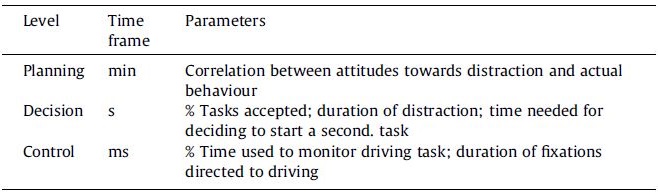 3
Method
總實驗時間1.25小時
路段：農村、城市
受測者行駛在農村的路段時會包含一些緊急事件，以觀察受測的反應
緊急事件共分為以下，且出現至少3次:
有車輛突然駛出
行人突然出現在面前
車輛突然煞停
道路急彎
4
Method
16位受測者，男性10人，女性6人，平均年齡31歲(SD=7.04歲)。
所有受測者皆完成練習至少3小時的駕駛模擬
HUD會出現次要任務，受測者需在3秒內決定是否接受此任務
接受任務的方法為按下方向盤旁的按鈕，持續按住按鈕任務會持續出現
次要任務的撥放器設置在中央控制台，任務為大聲念出顯示器中的數字
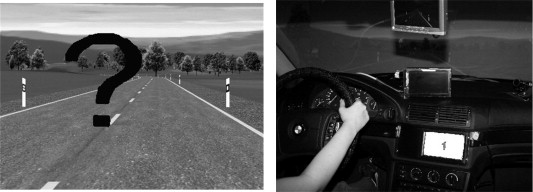 5
Method
為了分析駕駛與次要任務之間的注意力分布，眼球移動狀態是由SmartEye的60赫茲之4照相機的眼球追蹤儀進行眼球追蹤

為了增加受測者執行次要任務，每當完成回答次要任務時，會得三分，回答錯誤將扣分，積分最高者會得到一份禮物

實驗完畢後受測需填寫關於分心駕駛的調查問卷
以李克特6點尺度評量對於次要任務進行時的危險性
6
Result-Control level
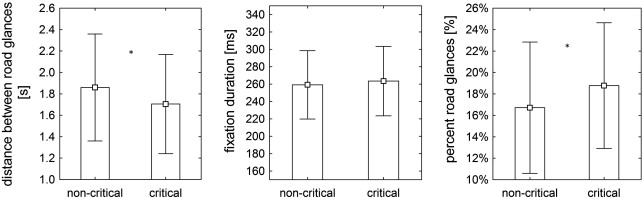 7
Result-Control level
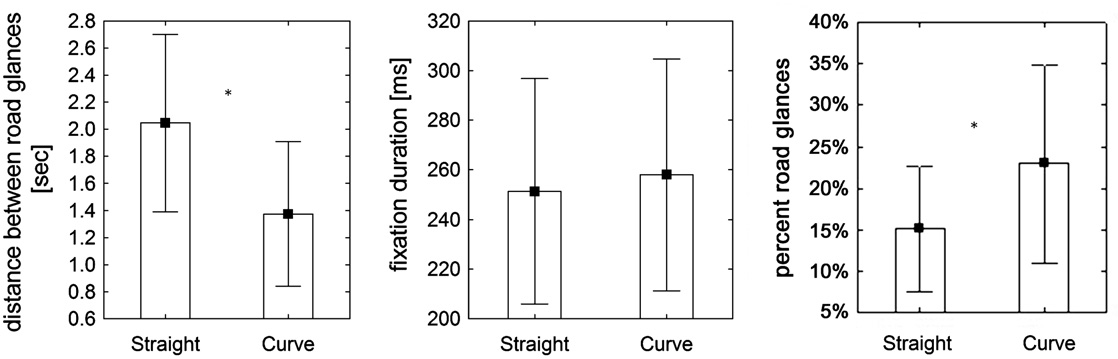 8
Result-Decision level
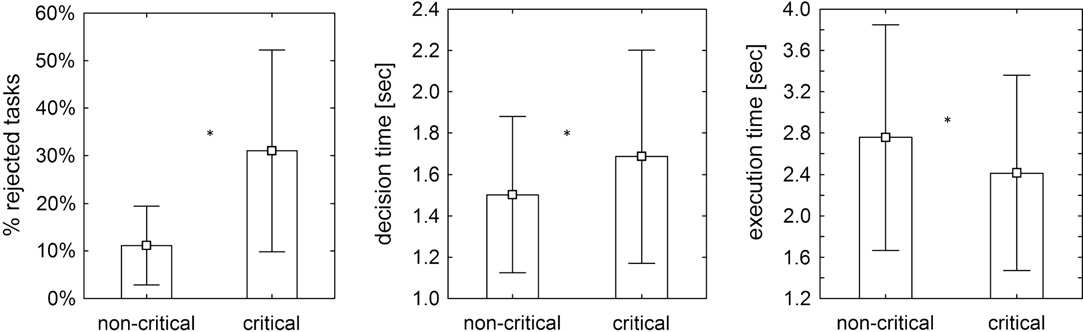 9
Result-Planning level
觀察受測者在此實驗的實際行為與問卷調查來發現其相關性

因分心而拒絕次要任務工作 (r = 0.38, p < 0.05)

因感到不愉快而中斷次要任務 (r = 0.4, p < 0.05)

因過多錯誤而中斷次要任務(r = 0.65, p < 0.001)
10
Discussion
此實驗可以更真實的反應出車內資訊系統與駕駛的互動關係

讓受測者決定何時進行次要任務工作是一個很先進的做法，可以洞察受測者的決策過程，是否能與次要任務進行互動

從本實驗中可以發現為了不讓駕駛過度分心，車內資訊系統應同時能讓駕駛注意到周遭的變化，不要使駕駛過度使用認知資源
11
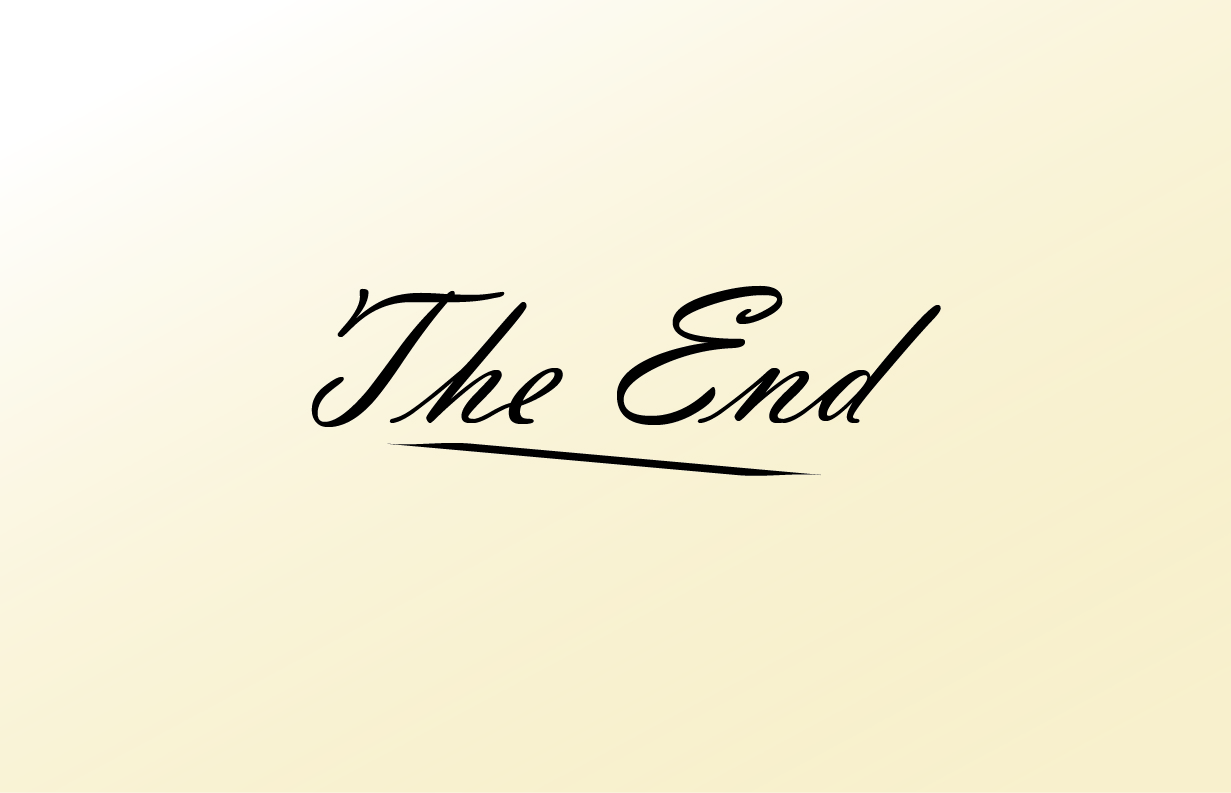 12